Forsøgs- og udviklingsprojekter på efterskoler
Dagsorden
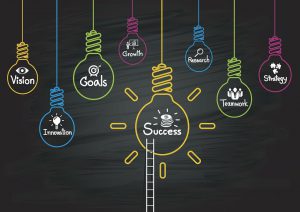 Ansøgningsmuligheder:
	 FoU midler 
 orlov med fri vikar 
Indsatsområder 2024/25
Anvendelse af midlerne
Den gode ansøgning og procedure
Eksempler på ansøgninger
Ansøgningsprocedure
Årshjul for FoU projekter
Tips til ledelse af projekter
To puljer:
Forsøgs-og udviklingspuljenstøtter
Pædagogisk og faglig udvikling på efterskoler.
Projekterne skal være udviklende og forbedrende for skoleformen 
og projektets ”produkt” kan bidrage til skoleudvikling for skoleformen.
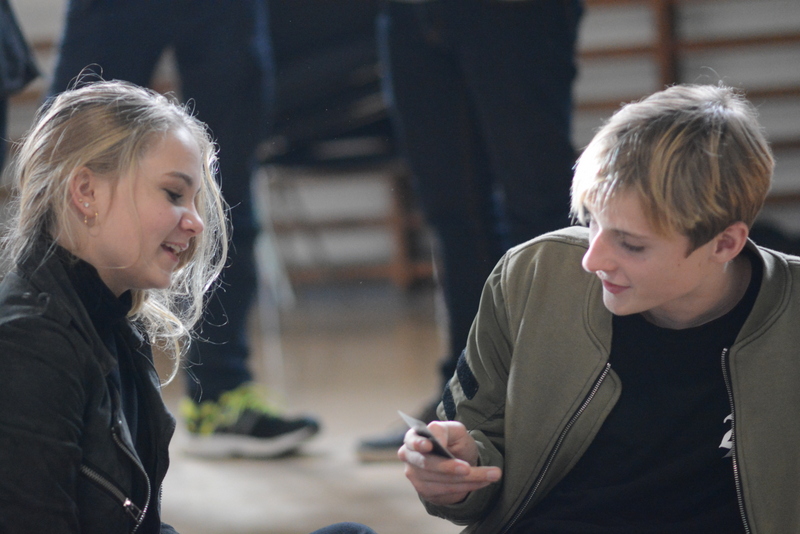 Udfordringer i Bevillingsnævnet:
Det er interne pædagogiske projekter på efterskolen.
Det er intern kompetenceudvikling
Der er ikke nogen reel formidling/produkt
Der er manglende teoretisk og forskningsmæssig begrundelse for projektet. (Hvem har sagt noget om problemet/ udfordringen ?)
Projekterne skal være udviklende og forbedrende for skoleformen og række ud over skoleudvikling på den enkelte skole
Anvendelse af midlerne:
Frikøb/dækning af lærere og/eller ledere, der deltager i projektet som projektledere eller projektdeltagere og deres tid til:
Derudover kan der søges til:
Ansøgninger inden for følgende områder prioriteres  primært :
1. Mangfoldighed på efterskolerne: Vi ønsker at sætte fokus på efterskolens mangfoldighed i social og kulturel forstand. Det kan både handle om tiltag til rekruttering af nye elever fra efterskolefremmede hjem, inklusion af elever med minoritetsbaggrund samt arbejde med at fremme tolerance og interkulturel forståelse.
2. Praksisfaglig og praksisnær undervisning. Efterskoleforeningen ønsker en videreudvikling af efterskolernes fagudbud og undervisning i både 9. og 10. kl. Efterskolerne tilbyder allerede en bred vifte af praktiske fag samtidig med de prøvebundne fag. Her ønsker vi at styrke og udvikle den fag-faglige undervisning i en bred dannelsestænkning, der inkluderer de praktiske, skabende og kreative processer.
3.  Bæredygtig dannelse: Efterskoleforeningen ønsker at styrke efterskolerne i at blive så bæredygtige som muligt, herunder bidrage til at forberede eleverne til at kunne tage del i et bæredygtigt samfund. Vi ser gerne projekter, der fremmer pædagogisk praksis og undervisning i forhold til en bæredygtig udvikling
Andre temaer, der vil kunne søges indenfor, kunne f.eks. være: :
Hvordan starter man et udviklingsprojekt ?
Find problemet/ udviklingsområdet
Hvordan vil I løse /udvikle på det?
Lav en FoU forandringsteori
Udfyld ansøgningsskema og budget
Indsend.
Kontakt Karin Skjøth og få sparring på din ide/projekt før indsendelse af ansøgning.
Lav en FoU forandringsteori
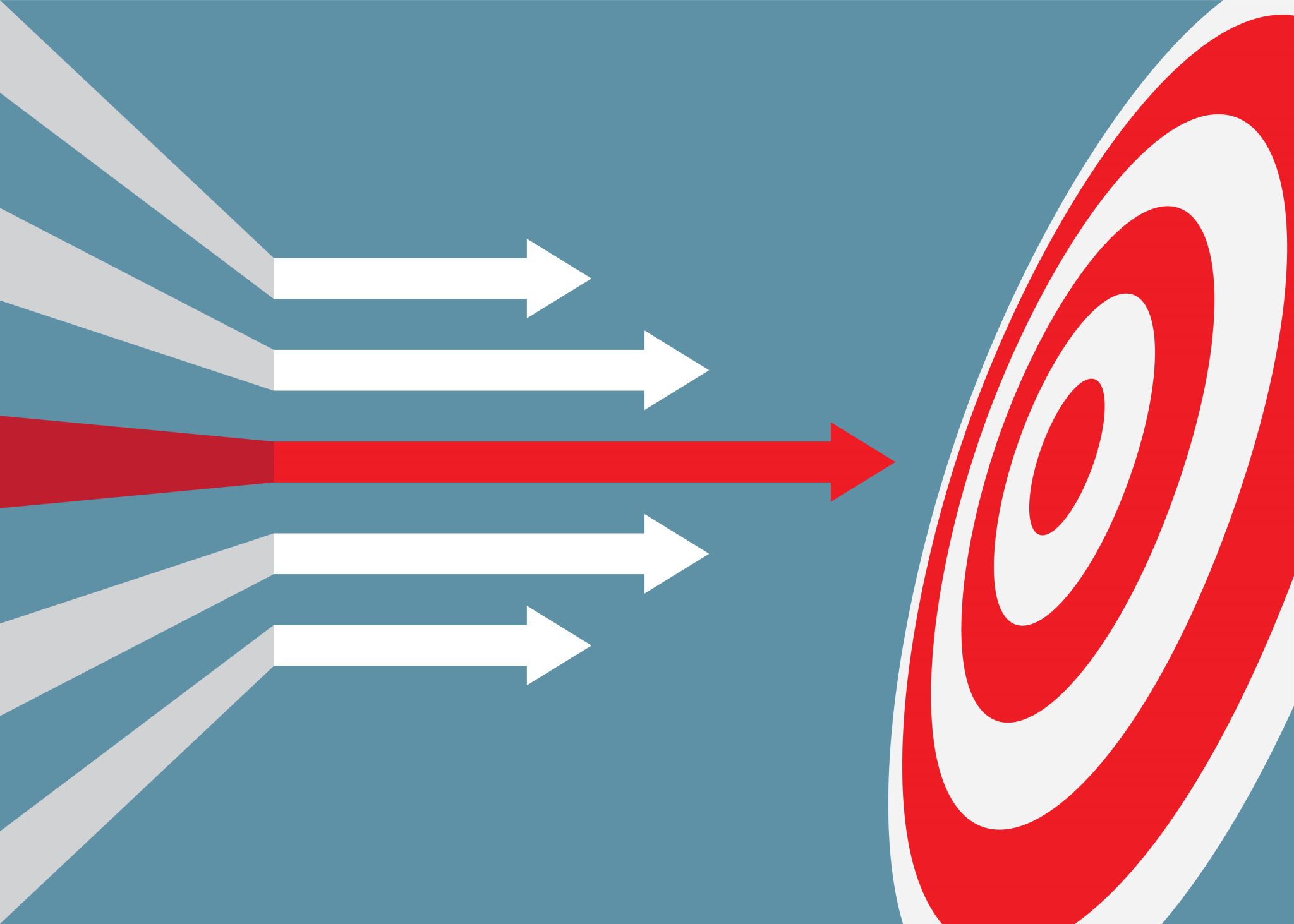 En måde at visualisere sammenhængen mellem aktiviteter, trin på vejen, resultater og virkninger på længere sigt. 
Bag enhver indsats ligger nogle forestillinger om hvorfor vi tror en indsats virker og hvorfor den er velegnet til at nå bestemte mål.
Forandringsteorien beskrives som et procesforløb
2. Hvilke resultater vil I nå
3. Find trinnene på vejen
1. Sæt ord på jeres udfordringer
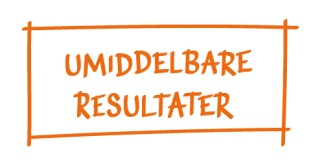 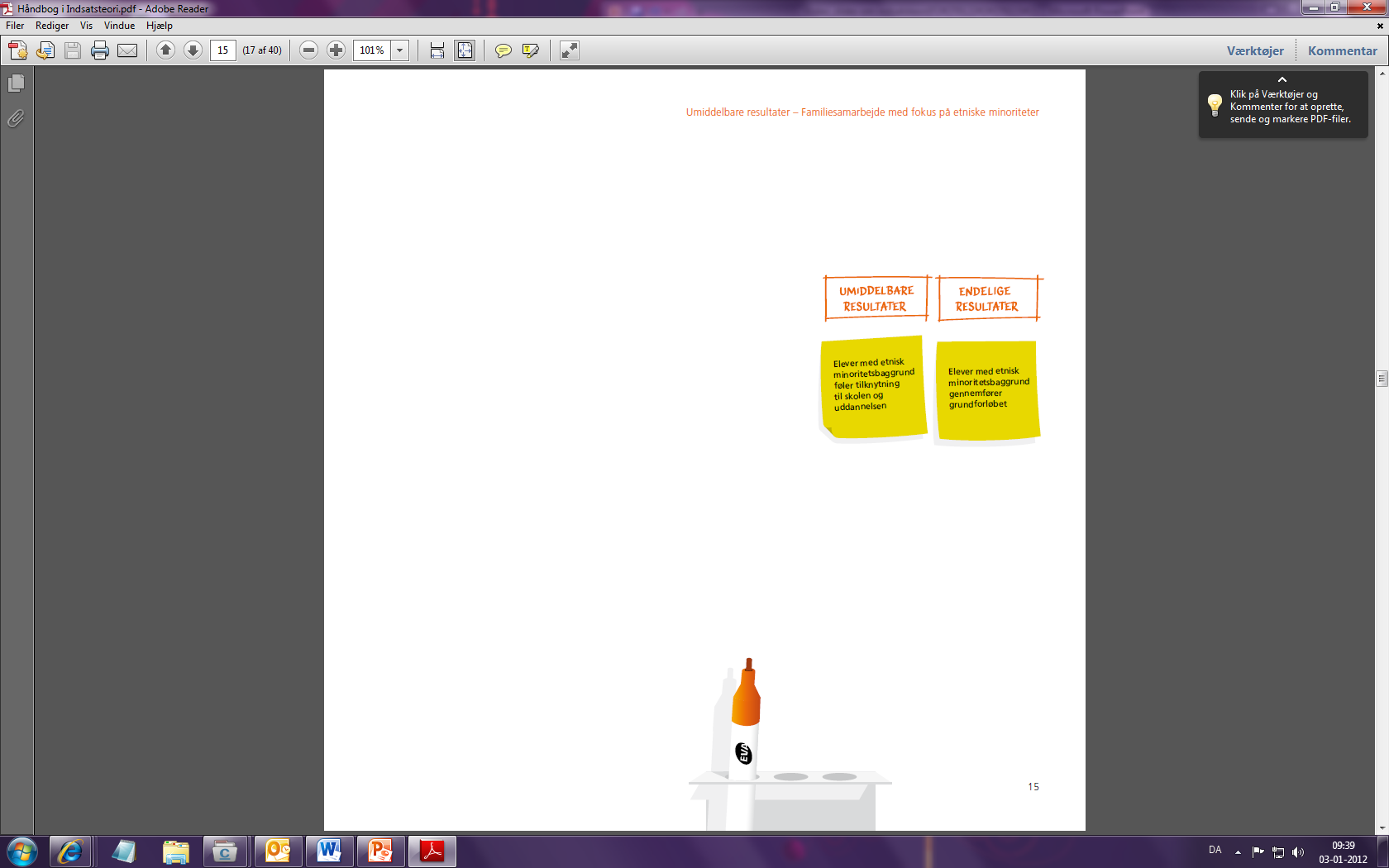 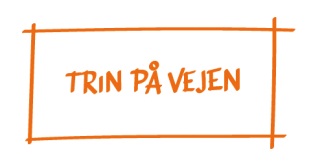 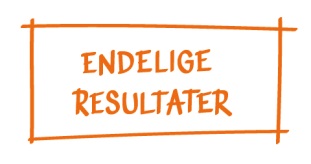 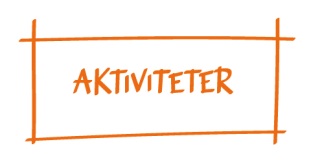 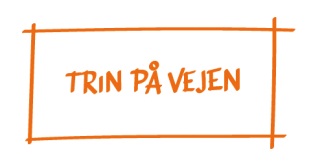 PROBLEM-ANALYSE
2. trin på vejen
Sæt ord på jeres udfordringer
Aktiviteter i jeres indsats
Beskriv de umiddelbare resultater
Beskriv de resultater I vil opnå
1. trin på vejen
Oversigt over aktiviteter og trin på vejen er god  baggrund for budgetlægning herunder egenfinansiering.
Problemanalyse
Aktiviteter
Trin på vejen
Trin på vejen
Eksempel på forandringsteori som blev lavet for IBO
Trin på vejen
Umiddelbare Resultater
Umiddelbare Resultater
Endelige resultater
Endelige resultater
Beskrivelse:
Brobygning mangler fokus på potentialet

Traditionel brobygning giver ikke mening for efterskoleelever

OSO viser ikke nye indsigter
Beskrivelse

Efterskoleelever får indsigt i, hvad man kan med praksisfaglig kompetence – 

Elever får styrket deres personlige og (praksis)faglige kompetencer. 

IBO Brobygning til virksomheder og erhvervsskoler giver mening.
Bekskrivelse
Elever arbejder praksisfagligt med IBO

Elever møder virkelige-problem stillinger på virksomheder
Beskrivelse

Efterskole
elever deltager i Innovations-Brobygnings-Opgaven (IBO)
Beskrivelse
Efterskoleelever udvikler verdensmåls idéer til virksomheder og møder erhvervs skoler matchdag.
Elever opnår erhvervsfaglig dannelse. 

Elever baserer deres til- eller fravalg af erhvervsuddannelser på et mere sagligt grundlag. 

Elever oplever brobygning på erhvervs-skoler som relevant.
Beskrivelse

Efterskoleelever får indblik i erhvervsskolernes faglighed.

Elever får relationer til erhvervsskoleundervisere 

Elever får interesse for en faglighed de ikke kendte.
Ansøgning – indhold:
Den gode ansøgning
Kort præcis beskrivelse af problemet
Hvad er den teoretisk og forskningsmæssige begrundelse for projektet
Hvordan har I tænkt jer at løse problemet (Hvad er ”medicinen”?)
Hvilke resultater forventer I?
Hvordan vil I kommunikere projektet? Hvad er produktet/formidlingen.
Økonomi(de overordnede tal skrives ind i ansøgningsskemaet og man uddyber dem i budgettet)
Projektets samlede udgifter incl moms.
Projektets indtægter fra egenfinansiering.
Indtægter fra eventuel ekstern finansiering (kursuspuljen)
Ansøgt beløb
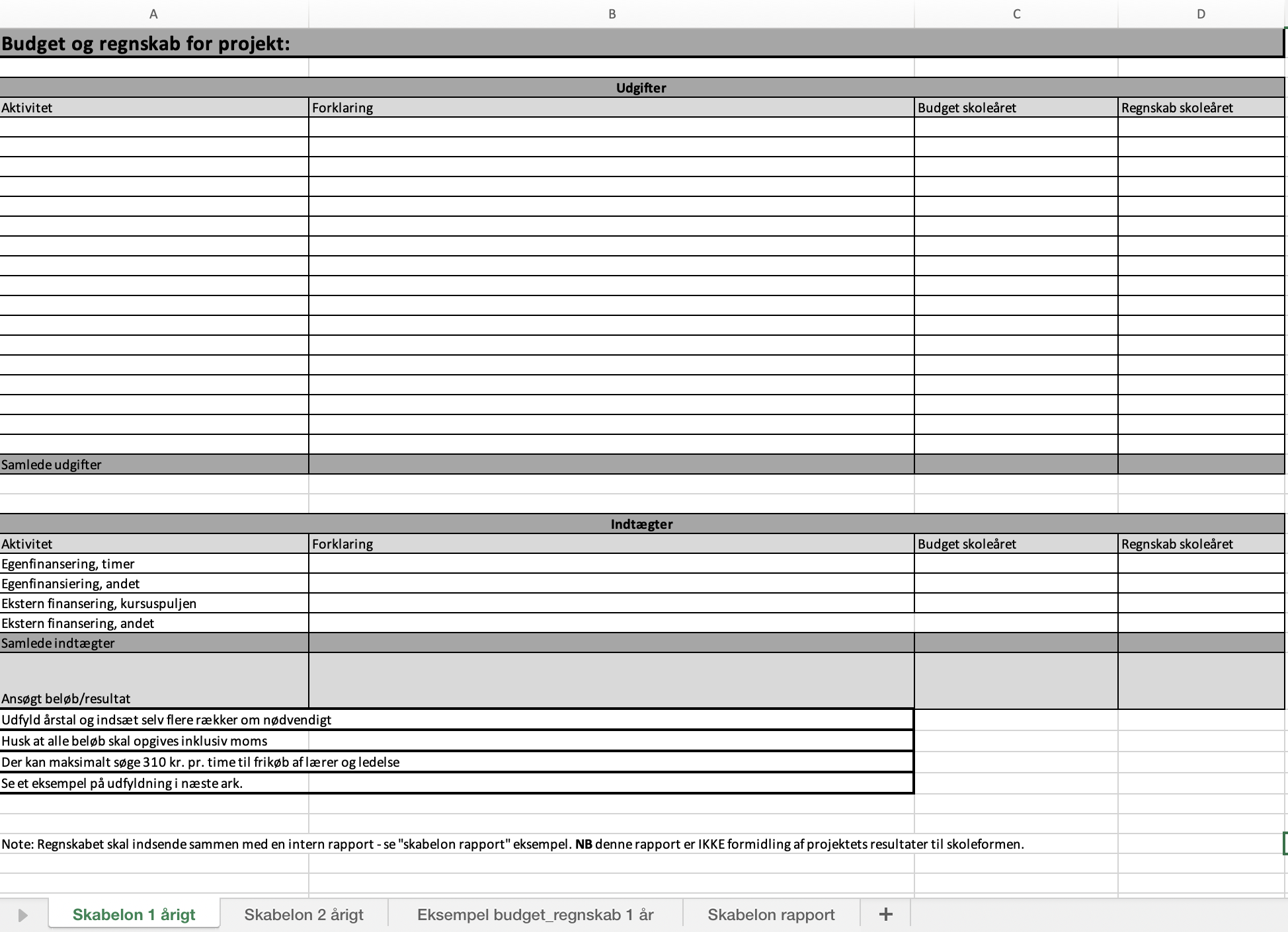 Ansøgningsprocedure
ANSØGNINGS- OG BUDGETSKEMA:  https://www.efterskolerne.dk/For-efterskoler/Midler_til_paedagogisk_udvikling
Projektforløb på efterskolen
Projektledelse på efterskolen
Gode råd til ledelsen:
Projektgruppe og involvering af hele efterskolen.
Planlæg og lav statusmøder – genbesøg Forandringsteori sammen.
Test ideerne og aktiviteterne
 Vær nysgerrig på lokalt perspektiv på efterskolen
Vær nysgerrig på skoleforms perspektivet
Stil gode spørgsmål til projektgruppen (indhold, form, transferværdi)
Evaluer effekt og proces
Download Design-Thinking modellen her